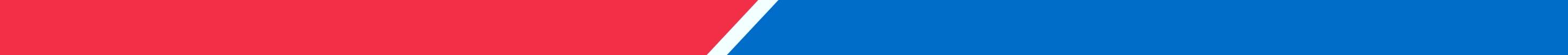 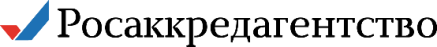 Внутренняя и внешняя оценка 
качества образовательной деятельности 
и подготовки обучающихся 
по основной образовательной программе
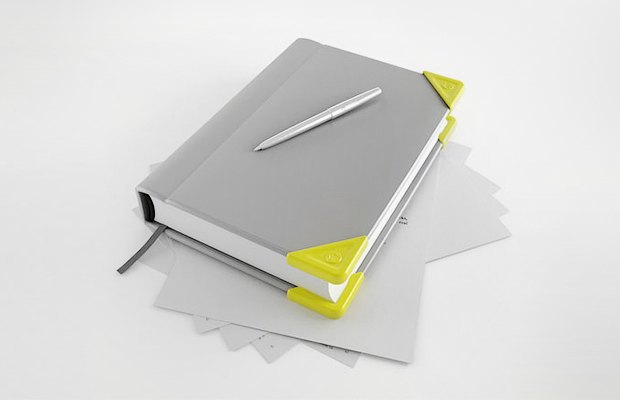 Ефимова Елена Михайловна,
заместитель директора 
ФГБУ «Росаккредагентство»,
кандидат исторических наук, доцент
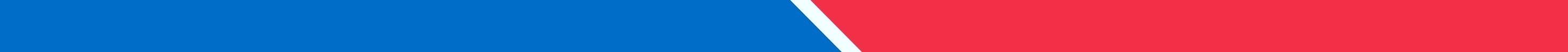 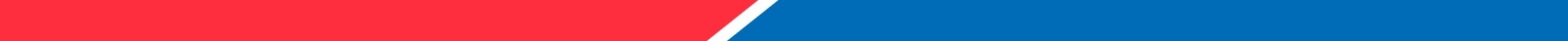 ФГБУ «Росаккредагентство»
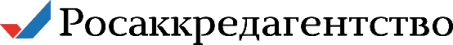 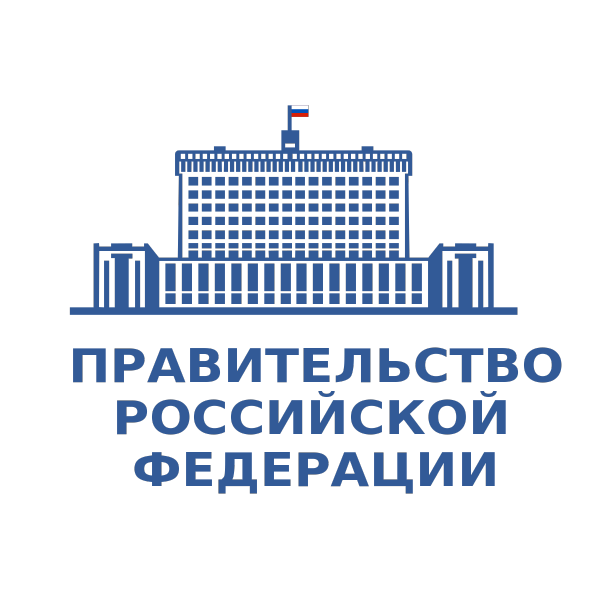 ПРАВИТЕЛЬСТВО РОССИЙСКОЙ ФЕДЕРАЦИИ
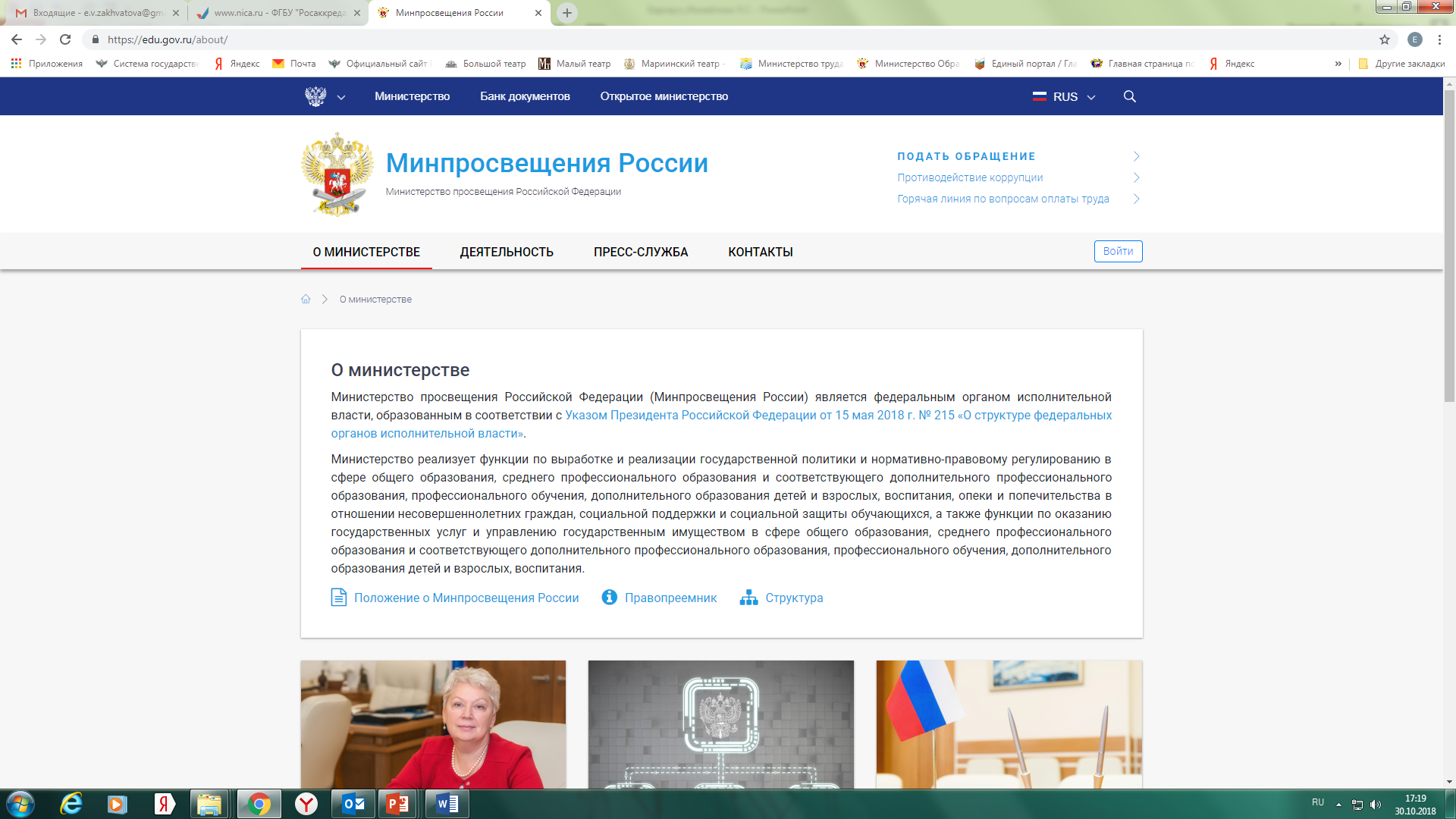 Управление контроля и надзора за организациями, осуществляющими образовательную деятельность
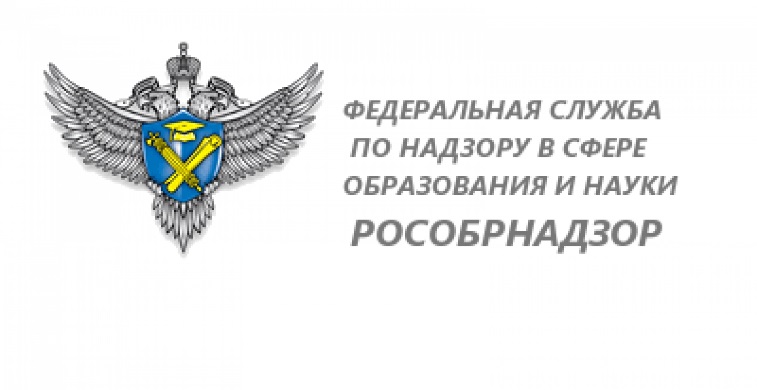 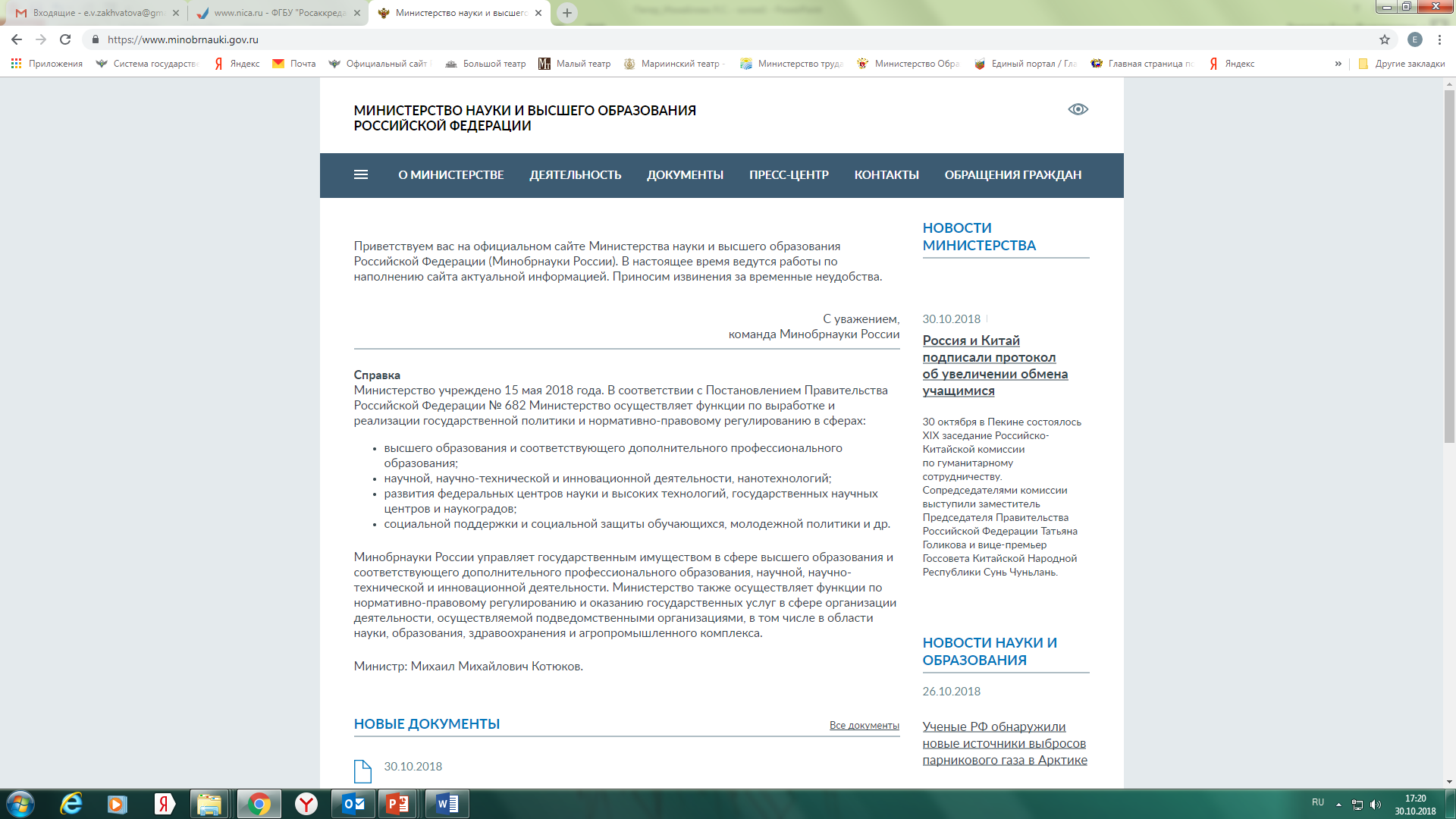 Управление 
государственных услуг
Руководство деятельностью Федеральной службы по надзору в сфере образования и науки и Федерального агентства по делам молодежи осуществляет Правительство Российской Федерации (Указ Президента от 15.05.2018 г. «О структуре федеральных органов исполнительной власти»)
Лицензирование образовательной деятельности
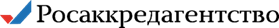 Государственная аккредитация образовательной деятельности
Признание и установление в РФ эквивалентности документов иностранных государств об образовании
Предложения по актуализации нормативных правовых актов в сфере образования
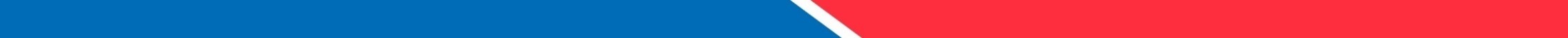 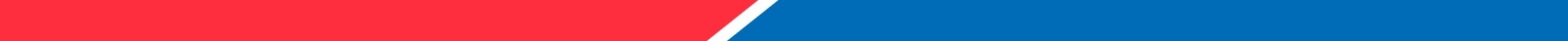 Аккредитация образовательной деятельности
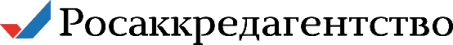 государственная
(статья 92)
на программном уровне 
устанавливает соответствие содержания и качества подготовки обучающихся ФГОС
проводит аккредитационный орган
Внешняя оценка качества учитывает 
результаты внутренней оценки
Включает:
независимую оценку качества подготовки обучающихся;
 независимую оценку качества условий осуществления образовательной деятельности организациями, осуществляющими образовательную деятельность.
Независимая оценка качества образования 
(статья 95)
общественная
(статья 96)
устанавливает  признание уровня деятельности ОО критериям и требованиям российских, иностранных и международных организаций
проводит  общественная организация
профессионально-общественная
(статья 96)
на программном уровне
признание качества и уровня подготовки выпускников в соответствии с требованиями профессиональных стандартов, требованиями рынка труда
проводят работодатели, их объединения, уполномоченные ими организации
международная
(статья 96)
(ESG, e-learning UNIQUe,
 ISO и др.)
устанавливает соответствие качества подготовки обучающихся международным стандартам (например, ESG)
проводят организации, уполномоченные международными организациями
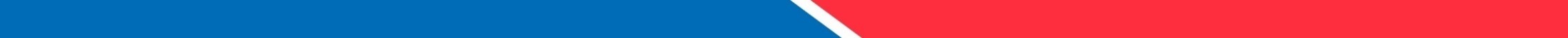 Внешняя оценка  качества образовательной деятельности и подготовки обучающихся 
по ООП
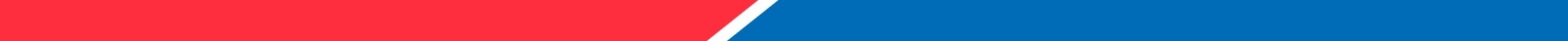 Аккредитация образовательной деятельности
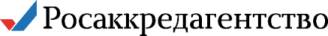 государственная
профессионально-общественная
международная
общественная
Результаты внутренней оценки ООП
Качество 
результатов, включая индивидуальные 
   успехи обучающихся
Качество 
организации и реализации образовательной деятельности
Мониторинг качества образовательной деятельности и 
подготовки 
обучающихся
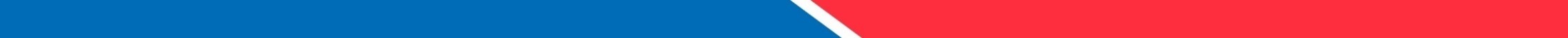 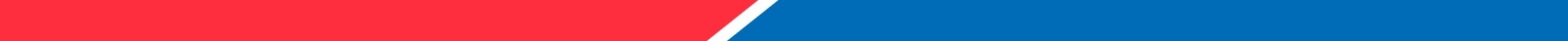 Государственная аккредитация образовательной деятельности
 (273-ФЗ «Об образовании в Российской Федерации», статья 92)
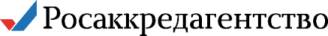 Принципы государственной аккредитации
носит заявительный характер, проводится на программном уровне
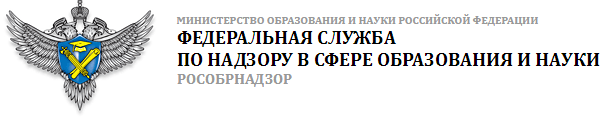 по уровням образования и УГСН
Решение аккредитационного органа по результатам аккредитационной экспертизы
устанавливает  соответствие содержания и качества подготовки обучающихся требованиям ФГОС
проводит аккредитационный орган
учет результатов независимой оценки качества подготовки обучающихся
рассматривает результаты общественной аккредитации или профессионально-общественной аккредитации
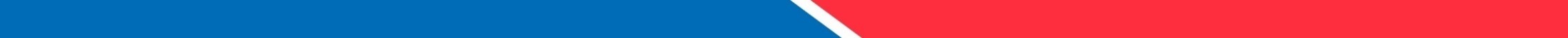 [Speaker Notes: В Программный подход в оценке образовательной деятельности обладает рядом преимуществ. В качестве основного из них следует отметить повышение эффективности аккредитационной экспертизы образовательной деятельности.
Оценке подлежат все образовательные программы, реализуемые образовательной организацией.
При этом решение об аккредитации принимается в отношении всей укрупненной группы направлений подготовки по каждому уровню образования.
Решение выносится аккредитационным органом совместно с Аккредитационной коллегией на основании заключения экспертной группы и отчетов экспертов. 
Таким образом, ответственность за качество экспертизы лежит на экспертной группе и каждом эксперте, что определяет высокие требования к личности и подготовке эксперта.]
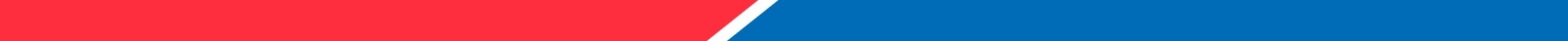 Профессионально-общественная аккредитация
 (273-ФЗ «Об образовании в Российской Федерации», статья 96)
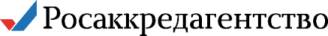 Принципы профессионально-общественной  аккредитации
проводится на добровольной основе, 
на программном уровне
Стратегический подход к оценке качества программ 
Учет интересов всех сторон (Stakeholders) при оценке программы
Сближение российской и международной практики
устанавливает признание качества и 
уровня подготовки выпускников в соответствии с требованиями профессиональных стандартов, требованиями рынка труда
Решение работодателей, 
их объединений,
а также уполномоченных ими организаций
по результатам аккредитационной экспертизы
проводят работодатели, их объединения, уполномоченные ими организации
выработка рекомендаций по повышению уровня качества ООП
формируются рейтинги аккредитованных ООП с указанием реализующих их организаций, осуществляющих образовательную деятельность
Порядок проведения ПОА, формы и методы оценки ООП при ее проведении, сроки аккредитации, основания лишения ПОА, а также права, предоставляемые реализующей аккредитованные образовательные программы организации, осуществляющей образовательную деятельность, и (или) выпускникам, освоившим такие образовательные программы, устанавливаются организацией, которая проводит указанную аккредитацию.
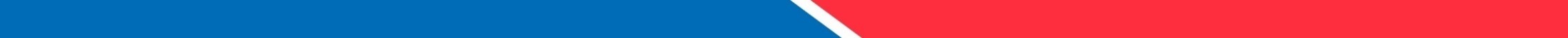 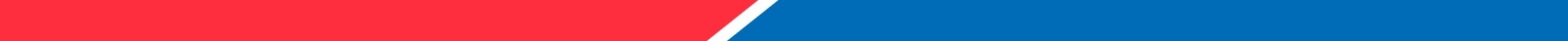 Общественная аккредитация
 (273-ФЗ «Об образовании в Российской Федерации», статья 96)
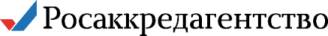 Принципы общественной аккредитации
проводится на добровольной основе
Решение общественной организации
по результатам аккредитационной экспертизы
проводится на институциональном  уровне
устанавливается  признание уровня деятельности ОО критериям и требованиям российских, иностранных и международных организаций
проводит общественная организация, которая определяет порядок проведения, формы и методы оценки, а также права, предоставляемые аккредитованной образовательной организации
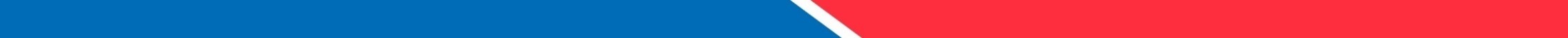 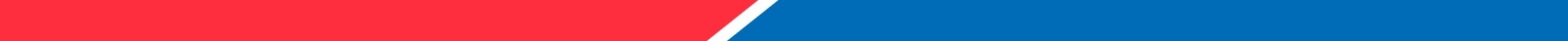 Международная (общественная) аккредитация
 (273-ФЗ «Об образовании в Российской Федерации», статья 96)
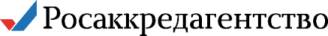 Принципы международной аккредитации
проводится на добровольной основе
Решение организации
по результатам аккредитационной экспертизы
проводится на институциональном и/или программном уровне
устанавливается соответствие качества подготовки обучающихся международным стандартам (например, ESG)
проводят организации, уполномоченные международными организациями
Международные эксперты - 12:   Армения – 3
 Великобритания – 1
 Казахстан – 5
 Кыргызстан – 1
 Молдова – 2
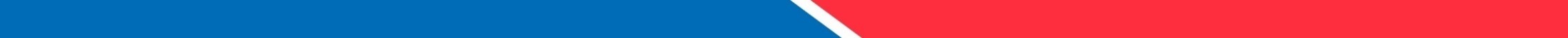 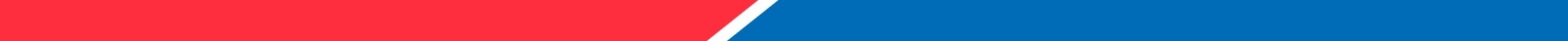 Аккредитация образовательной деятельности
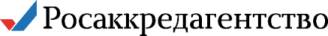 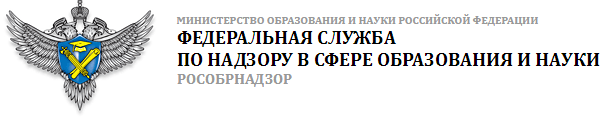 НЕЗАВИСИМОСТЬ
ОТКРЫТОСТЬ
Общие принципы аккредитации
образовательной деятельности
ОБЪЕКТИВНОСТЬ
СТУДЕНТО-
ВОВЛЕЧЕННОСТЬ
ПРОЗРАЧНОСТЬ
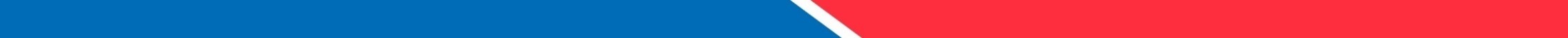 [Speaker Notes: В 2013 году в России был осуществлен переход от институциональной аккредитации вузов к программной аккредитации. В результате был выполнен переход от анализа потенциала образовательной организации к анализу содержания и качества образовательной деятельности. 
Программный подход в оценке образовательной деятельности обладает рядом преимуществ. В качестве основного из них следует отметить повышение эффективности аккредитационной экспертизы образовательной деятельности.
Оценке подлежат все образовательные программы, реализуемые образовательной организацией.
При этом решение об аккредитации принимается в отношении всей укрупненной группы направлений подготовки по каждому уровню образования.
Решение выносится аккредитационным органом совместно с Аккредитационной коллегией на основании заключения экспертной группы и отчетов экспертов. 
Таким образом, ответственность за качество экспертизы лежит на экспертной группе и каждом эксперте, что определяет высокие требования к личности и подготовке эксперта.]
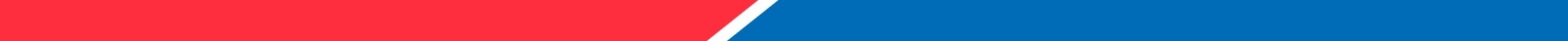 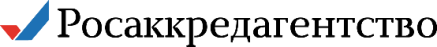 Государственная аккредитация образовательной деятельности (273-ФЗ «Об образовании в Российской Федерации», статья 92)
Цель государственной аккредитации образовательной деятельности
подтверждение соответствия федеральным государственным образовательным стандартам
Предмет 
аккредитационной экспертизы
определение соответствия содержания и качества подготовки обучающихся требованиям ФГОС
содержания подготовки обучающихся
качества подготовки обучающихся
области, объекты профессиональной деятельности должны быть выбраны в соответствии с направленностью ООП. Практики должны проводиться в профильных организациях
вид (виды) профессиональной деятельности должны быть указаны в ООП, выбран тип ООП – прикладной, академический (для бакалавриата, магистратуры);
профессиональные задачи должны соответствовать выбранным видам профессиональной деятельности
Характеристика направления подготовки, 
Характеристика профессиональной деятельности выпускников
Структура ООП 
Условия реализации ООП
Соответствие нормативным показателям
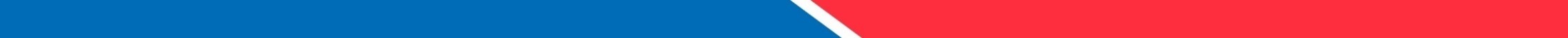 [Speaker Notes: Целью государственной аккредитации является подтверждение соответствия содержания и качества подготовки обучающихся образовательным стандартам, в которых сформулированы требования к кадровому, учебно-методическому и материально-техническому обеспечению образовательного процесса.
 Таким образом, при проведении аккредитационной экспертизы понятие «качество» охватывает все основные функции и направления деятельности в области высшего образования: качество соответствующего персонала и качество обучения как результат преподавания и исследований.]
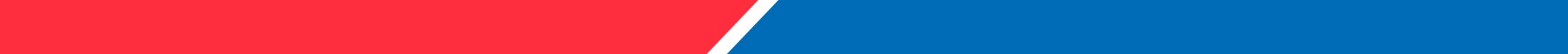 Отказы в государственной аккредитации образовательной деятельности
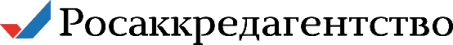 Количество отказов в государственной аккредитации на 19.09.2019
Всего отказов – 60 образовательных организаций
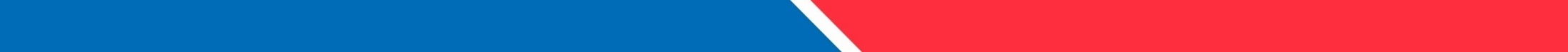 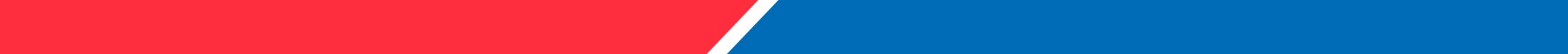 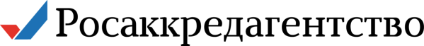 Новое в нормативном правовом обеспечении государственной аккредитации
Федеральный закон от 29.12.2012 N 273-ФЗ
«Об образовании в Российской Федерации»,
п. 10, ч. 29, ст. 92
Закреплена норма о том, что порядок учета сведений о независимой оценке качества подготовки обучающихся при  проведении государственной аккредитации образовательной деятельности отражается в Положении о государственной аккредитации
Вступил в силу 05.01.2019
ч. 1, ст. 95.1
Независимая оценка качества подготовки обучающихся проводится по инициативе участников отношений в сфере образования в целях подготовки информации об уровне освоения обучающимися образовательной программы или ее частей, предоставления участникам отношений в сфере образования информации о качестве подготовки обучающихся.
Постановление Правительства РФ от 18.11.2013 № 1039 
«О государственной аккредитации образовательной деятельности», п. 58(2)
Порядок учета сведений о независимой оценке качества подготовки обучающихся 

Фиксация в отчетах и заключении экспертной группы результатов рассмотренных сведений независимой оценки

Принятие аккредитационным органом решения о государственной аккредитации с учетом независимой оценки
Вступил в силу 29.08.2019
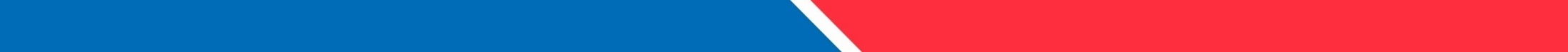 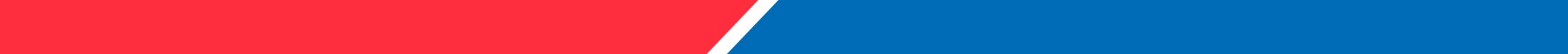 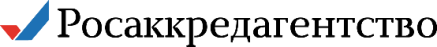 Механизмы оценки качества образовательной деятельности и подготовки обучающихся по программам высшего образования
ФГОС ВО (3++)
Система внешней оценки 
ООП ВО
Система внутренней оценки
 ООП ВО
Цель – обеспечение качества образовательной деятельности и подготовки обучающихся, достижение определенного уровня удовлетворенности потребителей качеством образовательных услуг на уровне образовательной организации
Цель - признание качества и уровня подготовки выпускников отвечающими требованиям профессиональных стандартов (при наличии), требованиям рынка труда
Цель – подтверждение соответствия образовательной деятельности по ООП требованиям ФГОС ВО с учетом соответствующих ПООП
Внутренний аудит, мониторинг и анализ  образовательной деятельности и подготовки обучающихся
Профессионально-общественная  аккредитация
Государственная аккредитация
Аккредитационный орган
Работодатели, их объединения, включенные в перечень аккредитующих организаций
Участники образовательного процесса ОО
Независимая оценка качества образования
(НОКО)
Внешняя
Внутренняя
Цель – предоставление информации о качестве подготовки обучающихся, об уровне организации работы по реализации ООП
Цель – получение достоверной информации для формирования объективной оценки качества образовательной деятельности и подготовки обучающихся по ООП
Работники ОО и (или) представители сторонних организаций (образовательных, студенческих и др.), работодателей и их объединений
Юридические лица, организации, уполномоченные международными организациями
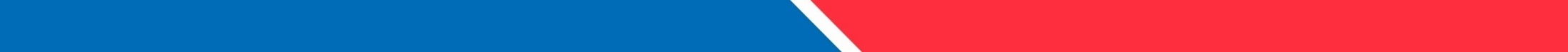 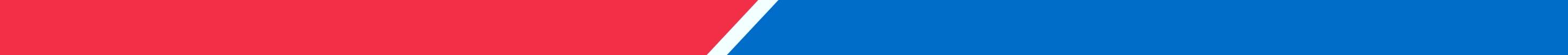 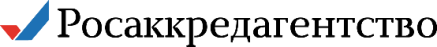 Учет результатов НОКО(Постановление Правительства РФ от 18.11.2013 N 1039 «О государственной аккредитации образовательной деятельности», п. 58(2)
СВЕДЕНИЯ О НЕЗАВИСИМОЙ ОЦЕНКЕ КАЧЕСТВА ПОДГОТОВКИ ОБУЧАЮЩИХСЯ
Условия для учета
перечень, форма представления и порядок приема
Период проведения
Юридические лица, выполняющие НОКО
Качество оценочных средств
имеющие рекомендации ФУМО в соответствии с типовыми положениями об учебно-методических объединениях в системе образования 
и (или) 
согласованные советом по профессиональным квалификациям (при наличии)
устанавливаются Федеральной службой по надзору в сфере образования и науки
общероссийские иные объединения работодателей, 
ассоциации (союзы) или иные организации, представляющие и (или) объединяющие профессиональное сообщество в профессиональной области
 эксперты, квалификация которых соответствует уровням образования и профессиям, специальностям и направлениям подготовки, в отношении которых проводится указанная оценка.
в течение 3 лет до дня подачи организацией, осуществляющей образовательную деятельность, заявления о проведении государственной аккредитации
Аккредитационная экспертиза
в части качества не проводится
Аккредитационная экспертиза
проводится
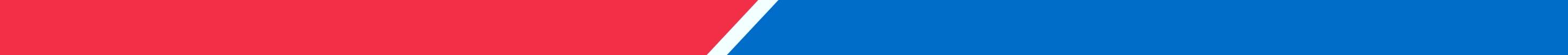 Проведение аккредитационной экспертизы
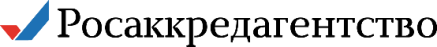 ПРЕДМЕТ 
АККРЕДИТАЦИОННОЙ ЭКСПЕРТИЗЫ
определение соответствия требованиям ФГОС
качества 
подготовки обучающихся
содержания 
подготовки обучающихся
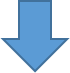 ФЕДЕРАЛЬНЫЕ ГОСУДАРСТВЕННЫЕ ОБРАЗОВАТЕЛЬНЫЕ СТАНДАРТЫ

ФГОС ВПО, ФГОС ВО (3+), АКТУАЛИЗИРОВАННЫЕ ФГОС ВО (3++)
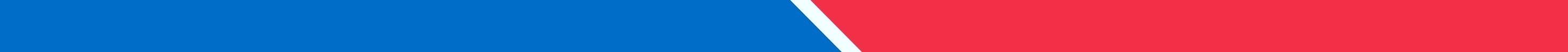 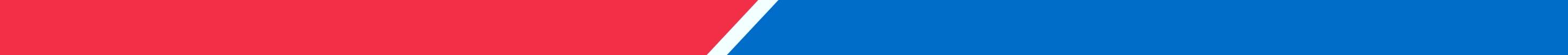 Структура ФГОС ВО и ФГОС ВО 3++
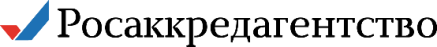 ООП, реализуемые в соответствии с
ФГОС ВО (3+)
ФГОС ВО (3++)
Характеристика направления подготовки: форма обучения, объем ООП, срок обучения  

Характеристика профессиональной деятельности выпускников: 
области, объекты профессиональной деятельности могут быть выбраны в соответствии с направленностью ООП. Практики должны проводиться в профильных организациях;
виды профессиональной деятельности должны быть указаны в ООП, выбран тип ООП – прикладной, академический;
профессиональные задачи должны соответствовать выбранным видам профессиональной деятельности

Результаты освоения ООП: все компетенции, заявленные ФГОС, а также ПК, отнесенные к тем видам профессиональной деятельности (ПСК, отнесенные к выбранной специализации ), на которые ориентирована ООП, включаются в набор требуемых результатов освоения ООП

Требования к структуре программы

Требования к условиям реализации программы:
общесистемные требования к реализации программы; 
требования к кадровым условиям реализации программы;
требования к материально-техническому и учебно-методическому обеспечению программы; 
требования к финансовым условиям реализации программы
Общие положения: форма обучения, объем, срок обучения, разрабатывается  с учетом ПООП.  Область (-и) и (или) сфера(ы) профессиональной деятельности выпускников.   Тип (типы) задач  профессиональной деятельности выпускников и т.д.

2.    Требования к структуре программы

3.    Требования к результатам освоения:   УК, ОПК – определены ФГОС, ПК- определяет ОО. В результате освоения ООП  должны быть сформированы компетенции, установленные программой бакалавриата, магистратуры/специалитета

4.     Требования к условиям реализации программы:
общесистемные требования; 
требования к материально-техническому и учебно-методическому обеспечению;
требования к кадровым условиям реализации программы; 
требования к финансовым условиям реализации программы;
требования к применяемым механизмам оценки качества образовательной деятельности и подготовки обучающихся по программе
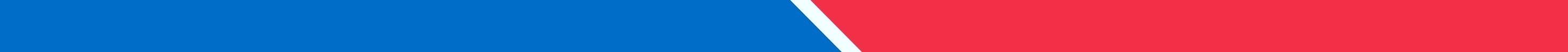 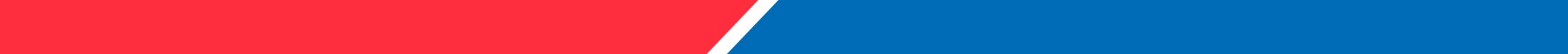 Концепция качества  в системе государственной аккредитации
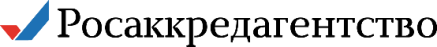 Качество системы
Качество процессов
Мониторинг реализации ООП
Система обеспечения качества реализации ООП
Качество результатов
Система внутренней оценки ООП
Внешняя 
оценка ООП
сопряженность
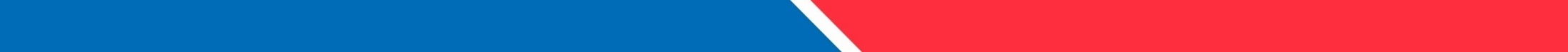 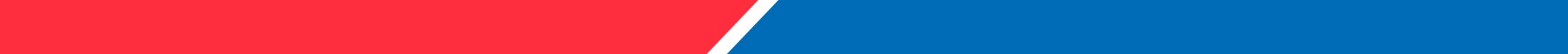 Концепция качества
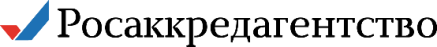 ВУЗ должен:



«Чтобы правильно и хорошо жить, нужно уметь и хотеть правильно и хорошо жить»

Эпиктет
Формировать культуру качества
Планировать качество, а не только инспектировать его
Определять процессы и меры по их улучшению
Устанавливать ответственность за качество
Мотивировать людей на повышение качества
Оценивать степень удовлетворенности
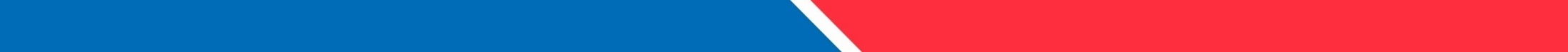 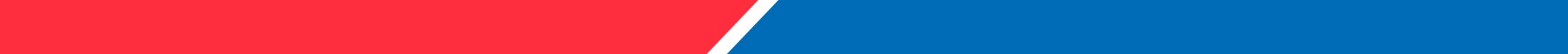 Оценка качества подготовки обучающихся по ООП
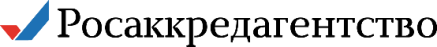 Оценка качества подготовки обучающихся по ООП
результаты освоения ООП
результаты обучения
оценка сформированности компетенций;
экспертиза оценочных материалов
текущий контроль успеваемости;
промежуточная аттестация;
итоговая (ГИА) аттестация
Оценка уровня удовлетворенности качеством 
 образования и образовательной деятельностью:
анкетирование обучающихся;
анкетирование НПР, реализующих ООП
Нарушения:
отсутствуют (полностью или частично) фонды оценочных средств, позволяющие оценить знания, умения и уровень сформированности компетенций; 
планируемые результаты освоения ООП, описанные в рабочих программах дисциплин (модулей) и программах практики, не соотносятся с фондами оценочных средств по этим дисциплинам (модулям) и практикам; 
оценочными материалами невозможно оценить формируемые компетенции.
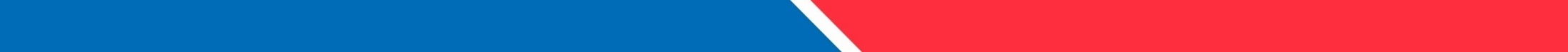 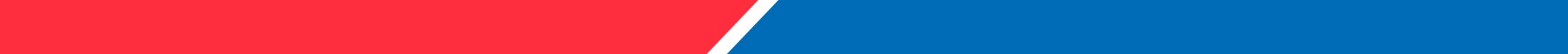 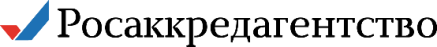 Оценка качества подготовки обучающихся по образовательным программам
Методические рекомендации по организации и проведению в образовательных организациях высшего образования внутренней независимой оценки качества образования по образовательным программам высшего образования – программам бакалавриата, программам специалитета и программам магистратуры (письмо Минобрнауки от 15.02.2018 № 05-436
ФГОС ВО (3++)
наличие системы внутренней оценки качества;

предоставление возможности обучающимся оценивания условий, содержания, организации и качества образовательного процесса в целом и отдельных дисциплин (модулей) и практик;

привлечение работодателей и (или) их объединения, иных юридических и (или) физических лиц, включая педагогических работников Организации, к проведению регулярной внутренней оценки качества образовательной деятельности и подготовки обучающихся;

проведение внешней оценки качества образовательной деятельности (на добровольной основе)
Требования к применяемым механизмам оценки качества образовательной деятельности и подготовки обучающихся
В рамках профессионально-общественной и международной аккредитации
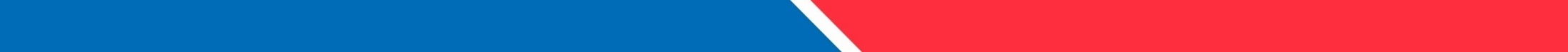 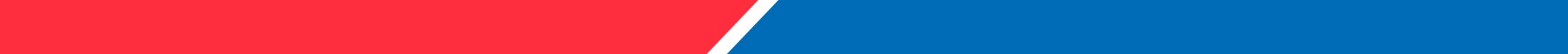 ФГОС ВО 3++: оценка качества
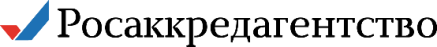 ФГОС ВО 3++
Оценка качества освоения программы
обеспечение качества образования
внешняя оценка ООП
текущий контроль успеваемости, промежуточную аттестацию обучающихся и итоговую (государственную итоговую) аттестацию
внутренняя оценка ООП
международная аккредитация ООП зарубежными организациями
ежегодное проведение SWOT-анализа
(рекомендуемый инструмент)
признание качества и уровня подготовки выпускников работодателями и их объединениями
привлечение к процедурам промежуточной аттестации, а также экспертизе оценочных средств внешних экспертов-работодателей
Обучающимся предоставляется возможность оценивания
условий
качества
содержания
организации
образовательного процесса в целом и отдельных дисциплин (модулей) и практик
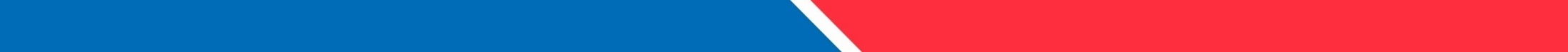 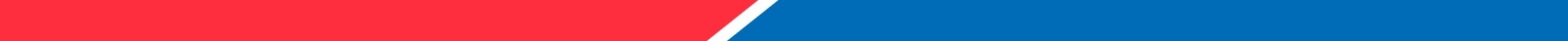 Внутренняя оценка качества образования: участие студентов
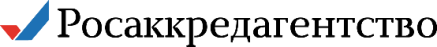 ОЦЕНКА КАЧЕСТВА ОБРАЗОВАТЕЛЬНОЙ ДЕЯТЕЛЬНОСТИ И 
КАЧЕСТВА ПОДГОТОВКИ ОБУЧАЮЩИХСЯ
Качество результатов, включая индивидуальные успехи обучающихся
Качество организации и реализации образовательной деятельности
Анкетирование обучающихся с целью оценивания условий, содержания, организации и качества образовательного процесса, в т.ч. отдельных дисциплин (модулей) и практик
Анкетирование (опрос) работодателей и (или) их объединений с целью оценивания качества подготовки обучающихся
Мониторинг качества образовательной деятельности
и подготовки обучающихся
Участие студентов
Участие работодателей
Участие выпускников  и (или) обучающихся в процедуре независимой оценки квалификаций
Мониторинг трудоустройства выпускников
Федеральный закон от 29.12.2012 N 273-ФЗ (ред. от 07.03.2018) «Об образовании в Российской Федерации», статья 26 (ч.6), статья 34 (ч.17)
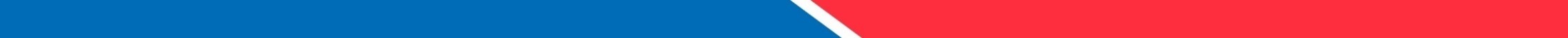 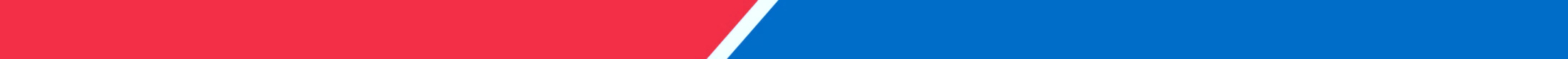 Оценка качества обучения глазами студентов
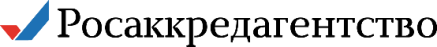 НЕЗАВИСИМАЯ ОЦЕНКА КАЧЕСТВА ОБРАЗОВАТЕЛЬНОЙ ДЕЯТЕЛЬНОСТИ ВУЗОВ
КРИТЕРИИ ОЦЕНКИ
Характеристики студенческого опыта обучения
Информационная открытость
Информационная доступность
Анализ сайтов ОО:
Наличие сведений о педагогических работниках
Доступность взаимодействия студентов с сотрудниками ОО, администрацией по телефону, электронной почте
Возможность внесения предложений. Направленных на улучшение работы вуза
Доступность для студентов сведений о ходе рассмотрения их обращений
Комфортные условия образовательной деятельности:
наличие ДПО, 
возможность для развития творчества, 
доброжелательность, вежливость и компетентность работников вуза
Удовлетворенность студентов качеством образовательной деятельности вуза.
РЕЗУЛЬТАТЫ
Дополнительный инструмент для навигации для российских абитуриентов
Распространение лучших практик и механизмов использования открытых данных по мероприятиям поддержки и внедрения инноваций в системе высшего образования
ФОРМИРОВАНИЕ РЕЙТИНГОВ ВУЗОВ
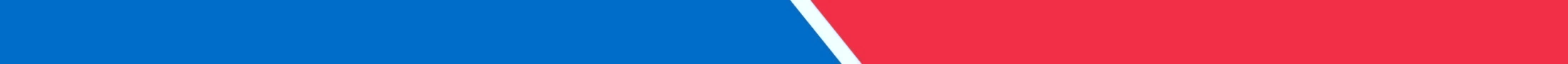 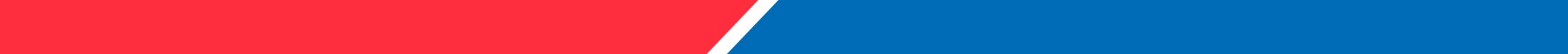 Система управления качеством образования вуза
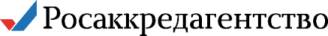 Система проектирования ООП
Проектирование
ООП
СМКО
образовательной организации
Система независимого внутривузовского контроля качества подготовки
Система контроля качества реализации учебного процесса
Контроль
Условия реализации
Система управления компетенциями НПР
Система формирования и контроля качества методического обеспечения ООП
Система комплексной оценки качества ООП
Система вовлечения обучающихся  в практическую (научно-исследовательскую) деятельность
Система мониторинга учебно-лабораторной базы ООП
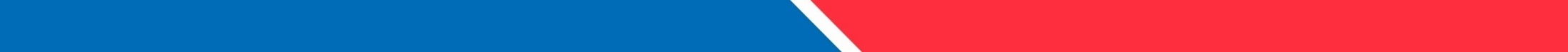 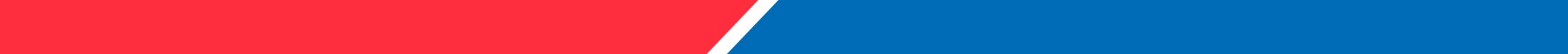 Система проектирования ООП
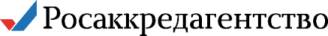 Проектирование
        ООП
участие работодателей
согласование результатов обучения с работодателями
учет всех компетенций ФГОС
формирование методов и критериев оценивания результатов
система обратной связи по первому выпуску
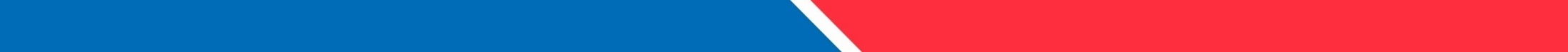 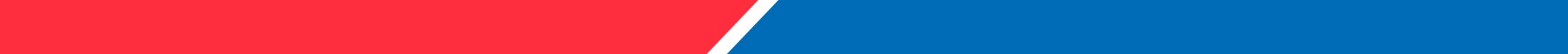 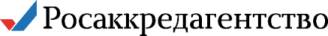 Система независимого внутривузовского 
контроля качества подготовки
Контроль
Независимый внутривузовский контроль качества подготовки
входной контроль
текущий контроль
промежуточная аттестация
междисциплинарные задания
в т.ч. тренажеры для подготовки студентов к тестированиям
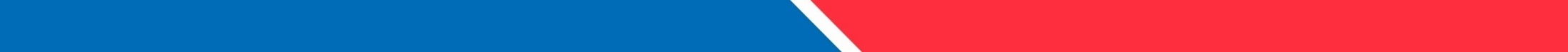 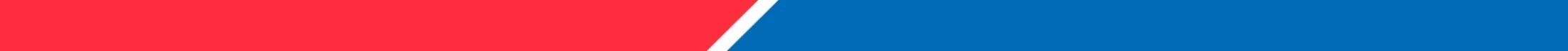 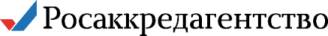 Система контроля качества реализации учебного процесса
Контроль
Контроль качества реализации учебного процесса
мониторинг мнения обучающихся
контроль проведения занятий
контроль выполнения индивидуальных планов НПР
ежегодное самообследование
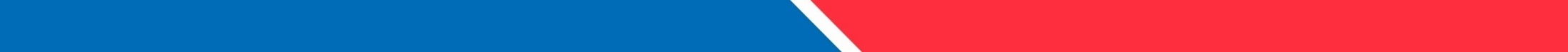 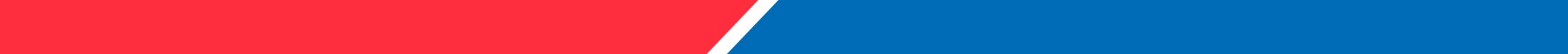 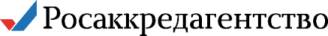 Система управления компетенциями педагогических работников
Условия
реализации
Управление компетенциями педагогических работников
Паспорт компетенций 
Мониторинг Компетенция 
Комплекс программ повышения квалификации
Комплекс стажировок
Контроль за развитием компетенций
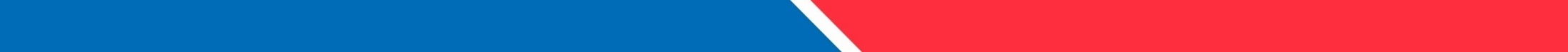 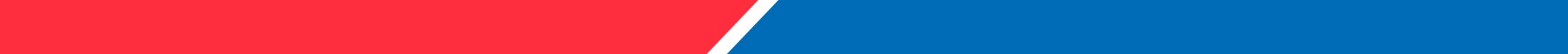 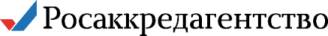 Система мониторинга учебно-лабораторной базы ООП
Условия
реализации
Мониторинг учебно-лабораторной базы
Формирование сведений и их анализ
Анализ состояния 
учебно-лабораторной базы
Мероприятия по развитию 
учебно-лабораторной базы
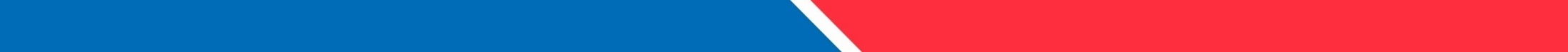 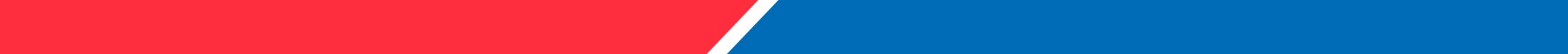 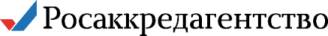 Система формирования и контроля качества методического обеспечения по ООП
Условия
реализации
Общие положения образовательной программы
Формирование и контроль качества методического обеспечения по ООП
Паспорт компетенций ООП
Рабочие программы дисциплин и практик
Фонд оценочных  материалов по ООП (ФОС)
Внутренняя аккредитация отдельных модулей
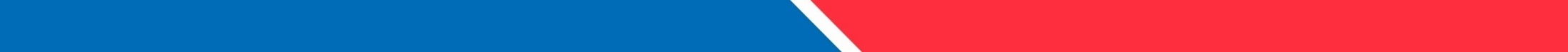 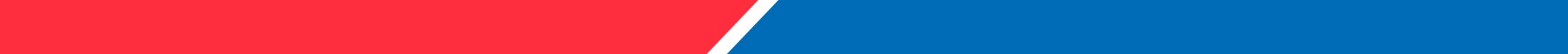 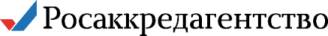 Система комплексной оценки качества по ООП
Условия
реализации
Комплексная оценка качества по ООП
Согласование компетенций и комплексных результатов обучения с работодателями
Оценка степени достижения результатов ООП со стороны обучающихся, членов ГЭК, выпускников, работодателей
Система обратной связи – корректировка ООП и отдельных модулей с учетом мнения выпускников и работодателей
анкеты, опросники, информационные системы
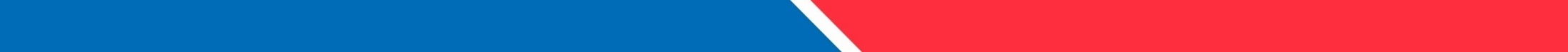 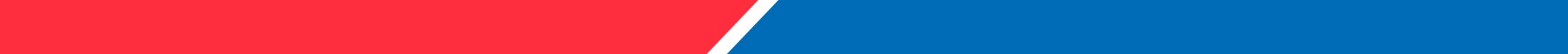 Система вовлечения обучающихся в практическую                              
(научно-исследовательскую) деятельность
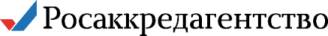 Условия
реализации
Вовлечение обучающихся в практическую                                                                    (научно-исследовательскую) деятельность
Базовые кафедры
Организация практик
Организация УИРС, НИРС и др.
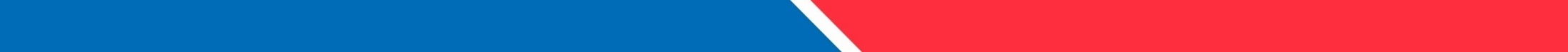 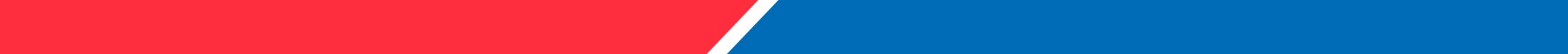 Индикаторы качества выпускников
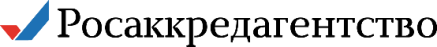 Послевузовская оценка выпускника
Оценка знаний выпускника
Оценка знаний выпускников
Рейтинг выпускника
Оценка выпускника по анкетным данным
Индикаторы качества выпускников
Самооценка качества трудоустройства
Оценка психологического теста выпускника
Качество выпускника по оценке работодателя
Качество выпускника по оценке преподавателей
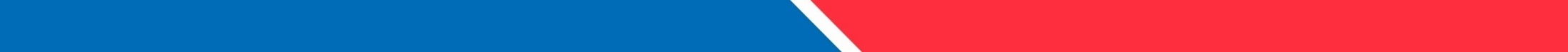 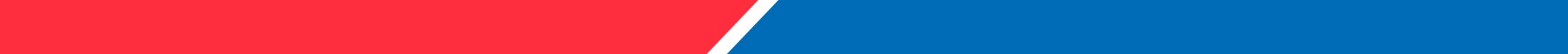 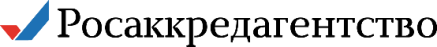 Системы управления качеством подготовки обучающихся 
по образовательной программе
Система внутренней оценки качества ООП
Контроль
Система контроля качества реализации учебного процесса по ООП
Система независимого внутреннего контроля качества подготовки обучающихся
УП1
1
КП1
УП2
КП2
2
УП3
КП3
УПn
КПn
……
……
КО31
Система комплексной оценки качества ООП
Система формирования и контроля качества методического обеспечения ООП
Система управления компетенциями НПР
1
2
3
МО24
МО21
УК11
КО32
МО2n
УК12
МО22
КО3n
…….
УК1n
МО23
……
……
ПД51
Система вовлечения обучающихся  в практическую (научно-исследовательскую) деятельность
Система мониторинга учебно-лабораторной базы ООП
4
ЛБ41
5
Условия 
реализации
ПД52
ЛБ42
ПД5n
ЛБ4n
……
……
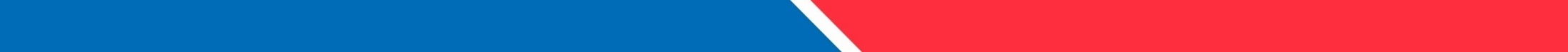 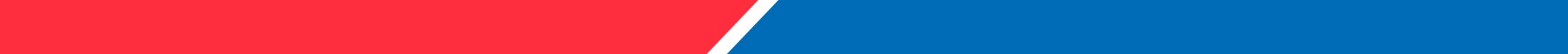 Вовлечение обучающихся в систему внутренней оценки качества подготовки 
по образовательной программе 
(Федеральные государственные образовательные стандарты ФГОС 3++)
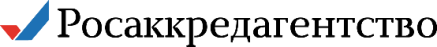 условий
Обучающимся предоставляется возможность оценивания
содержания
образовательного процесса 
в целом 
и отдельных дисциплин (модулей) и практик
организации
качества
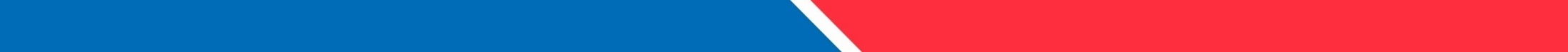 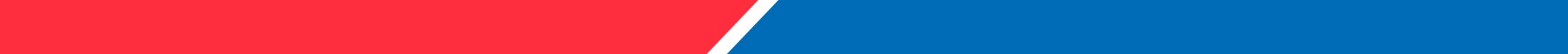 Понимание качества образования
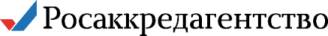 В соответствии со стандартами ESG «Европейская ассоциация гарантии качества высшего образования» (ЕNQA) выделяет три части
ЕВРОПЕЙСКАЯ СИСТЕМА 
ГАРАНТИИ КАЧЕСТВА
Стандарты и рекомендации для внутренней гарантии качества 
Политика гарантии качества
Разработка и утверждение программ 
Обучение, преподавание и оценка, ориентированные на студента
Прием, достижения, признание и аттестация студентов
Преподавательский состав
Образовательные ресурсы и поддержка студентов
Управление информацией
Информирование общественности
Непрерывный мониторинг и периодическая оценка образовательных программ
Периодическая внешняя гарантия качества
Стандарты и рекомендации для внешней гарантии качества 
Учет внутренней гарантии качества
Разработка методики в соответствии с поставленными целями
Механизмы реализации
Эксперты, привлекаемые к внешней экспертизе
Критерии оценки результатов
Отчет 
Жалобы и апелляции
Стандарты и рекомендации для агентств гарантии качества
Деятельность, политика и процессы гарантии качества
Официальный статус
Независимость
Тематический анализ
Ресурсы
Внутренняя гарантия качества и профессиональная этика 
Периодическая внешняя экспертиза агентств
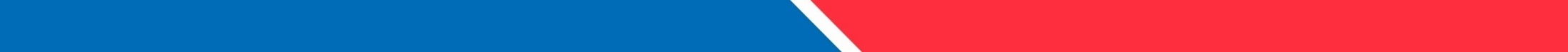 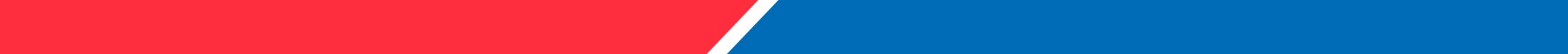 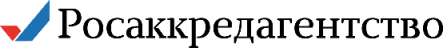 Официальный интернет-портал
     правовой информации  http://pravo.gov.ru/

Примерные основные общеобразовательные программы   http://fgosreestr.ru/   

Примерные основные образовательные программы среднего профессионального образования  https://fumo-spo.ru/ 
    ( с января  2019 года до определения держателя реестра)

Портал федеральных государственных образовательных стандартов http://fgosvo.ru/

Профессиональные стандарты 
       http:// profstandart.rosmintrud.ru/
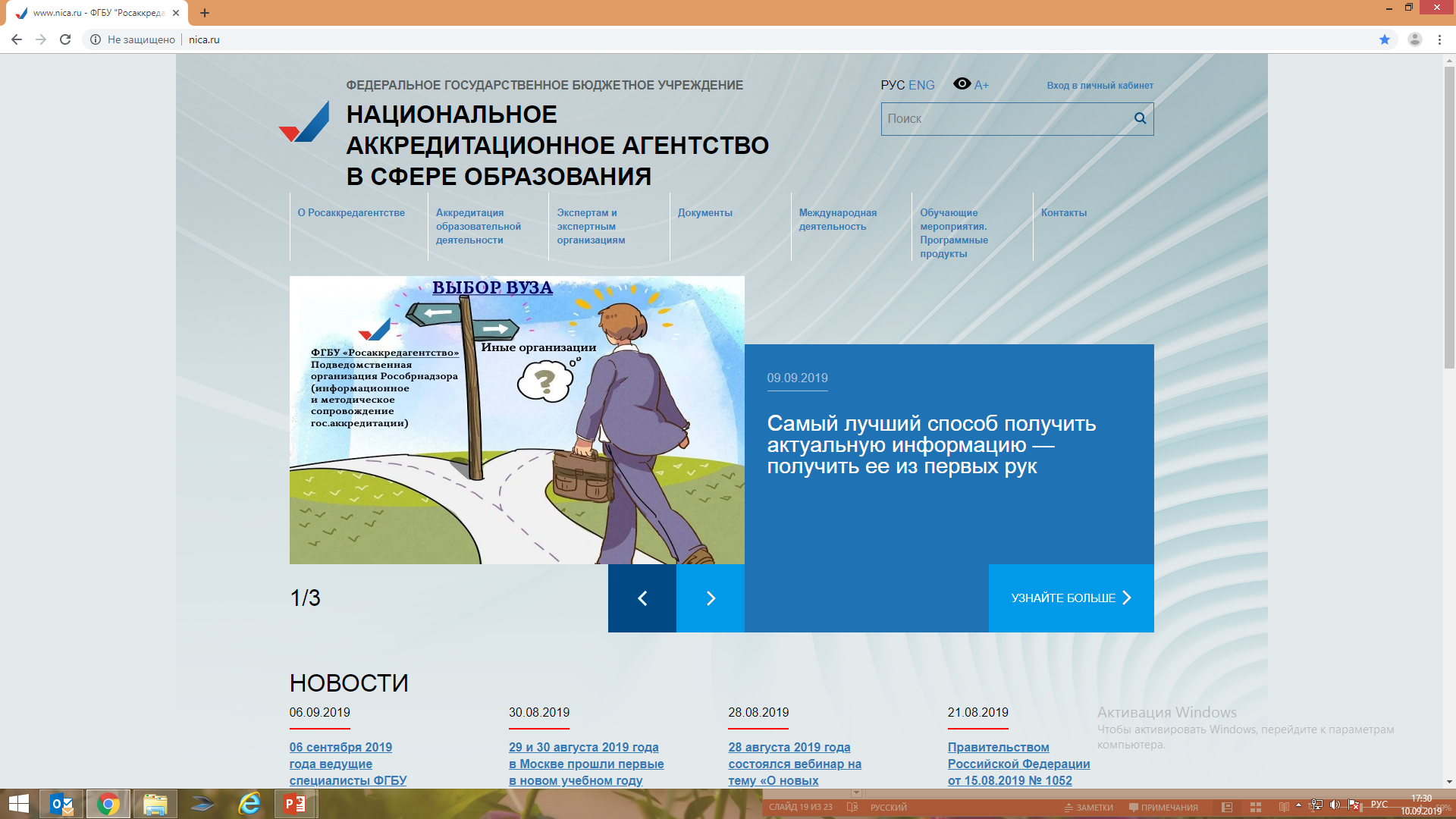 info@msk.nica.ru
www.nica.ru
Благодарим за внимание
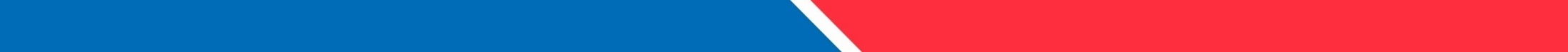 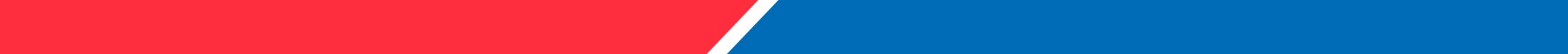 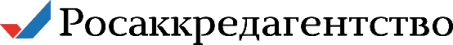 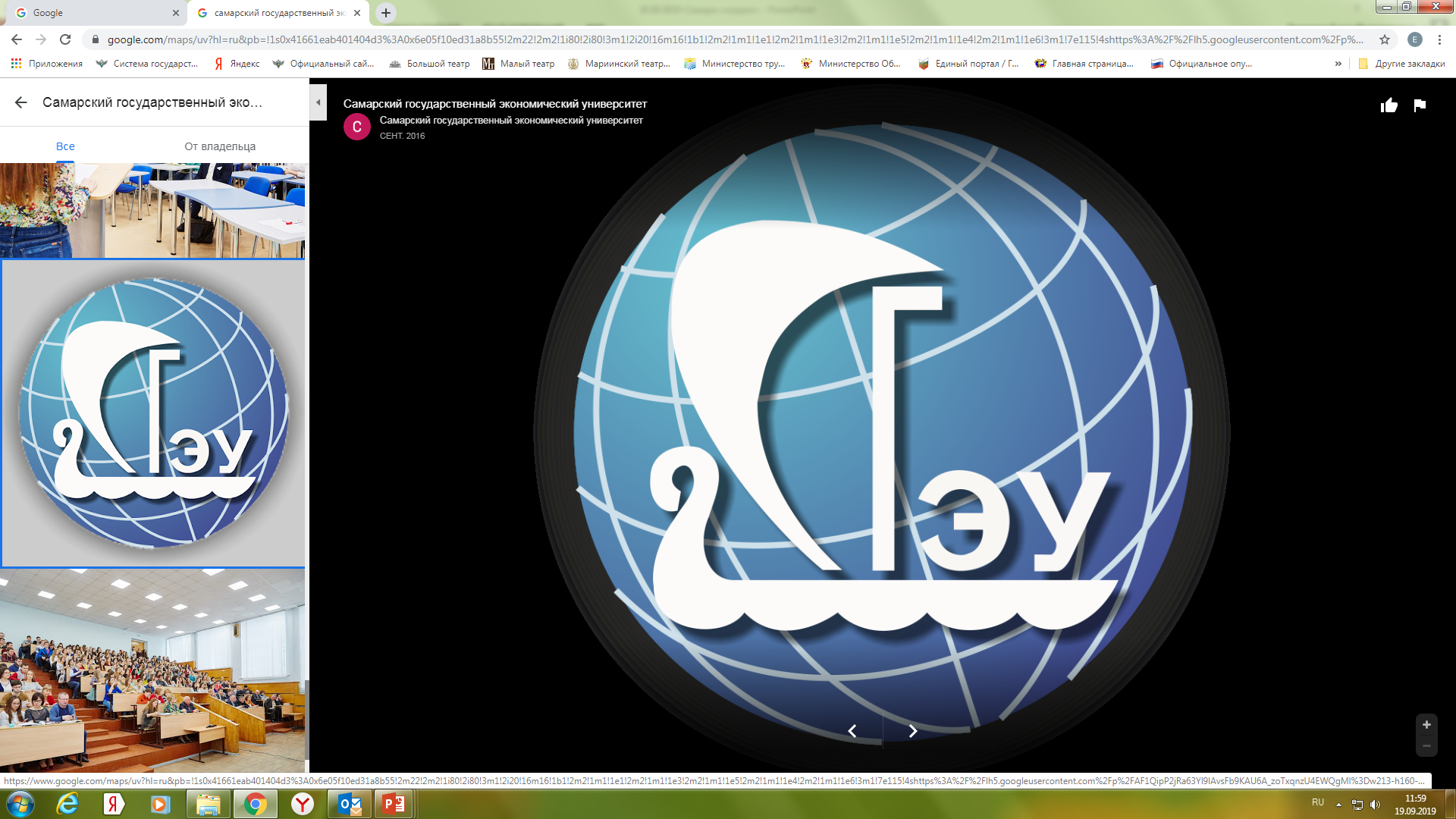 Благодарим 
за внимание !
info@msk.nica.ru
www.nica.ru